ஆளறிசோதனைக்கருவி
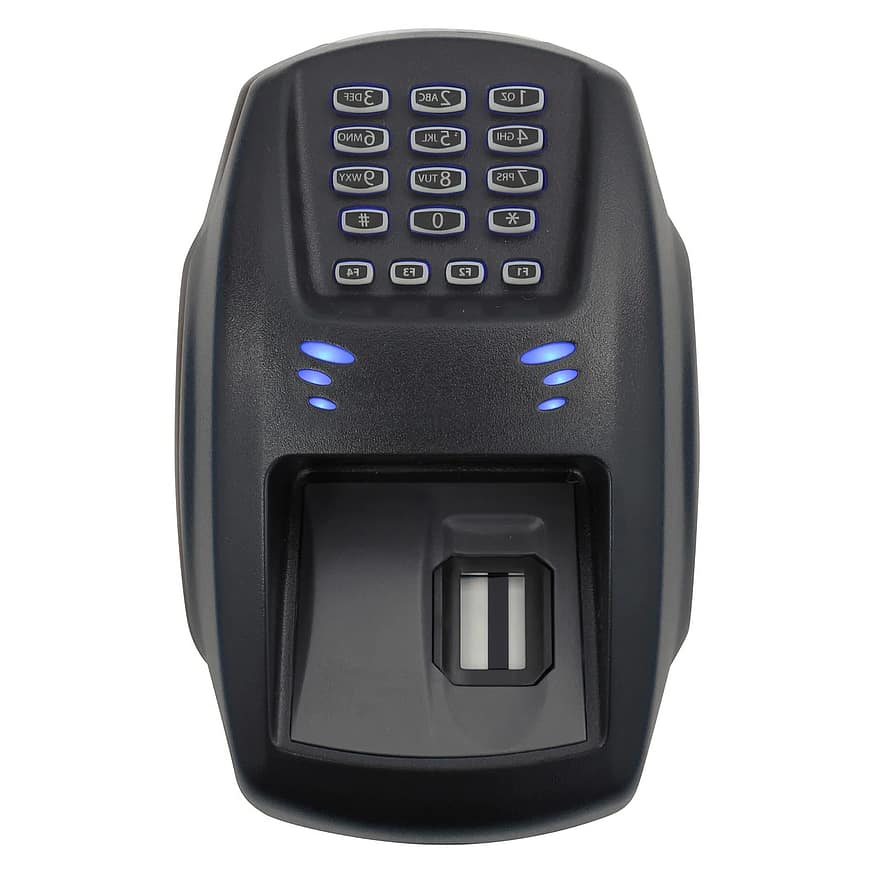 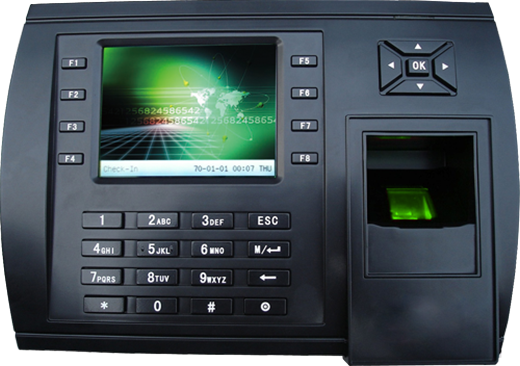 கயல்விழி
வகுப்பு 9
செயல்பாடுகள்
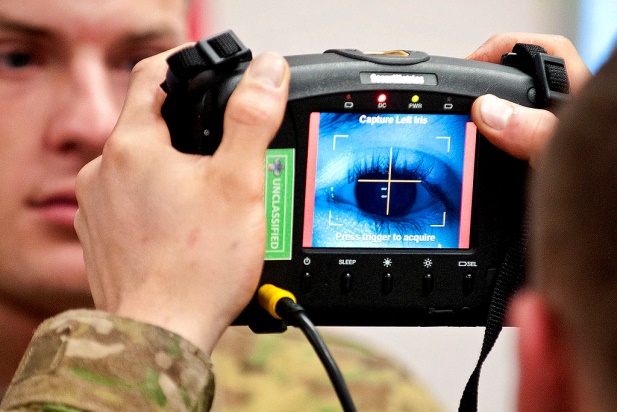 கைரேகை,முகம்,விழித்திரை
அடையாளம் பதிவு செய்யும் கருவி
ஆதார் அடையாள அட்டை பெற. 
  ஒளிப்படம்
   விழித்திரை
    பத்து விரல் ரேகை
   ஆகியவை‌ நாம் பதிவு செய்கிறோம்.
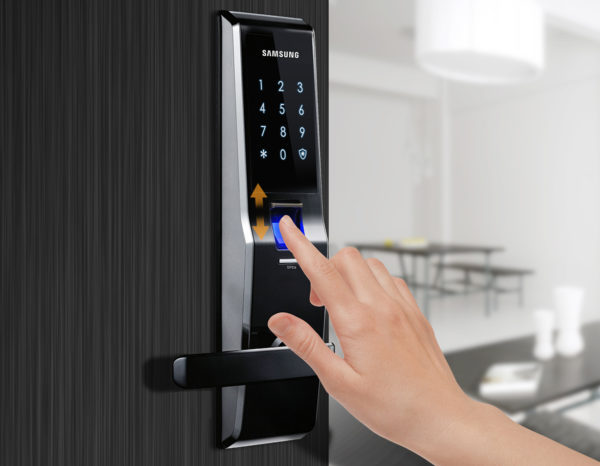 பயன்கள்
அரசு‌நிறுவனங்கள்
தனியார்நிறுவனங்கள்
வருகை மற்றும் வெளியேறுகை பதிவு.
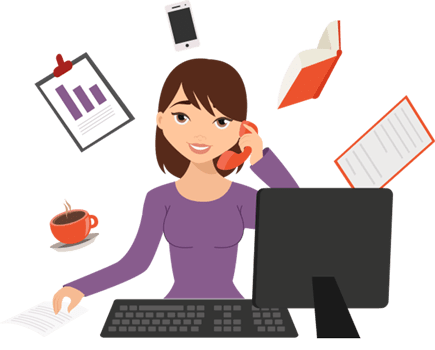 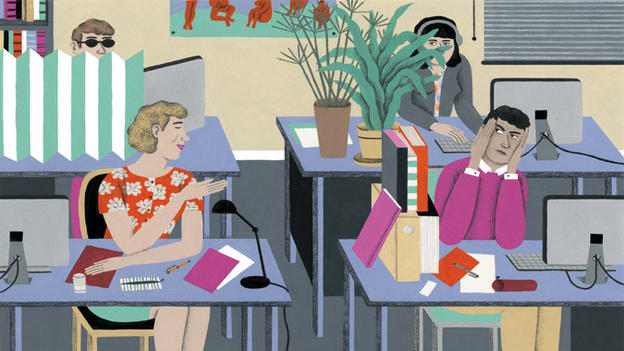